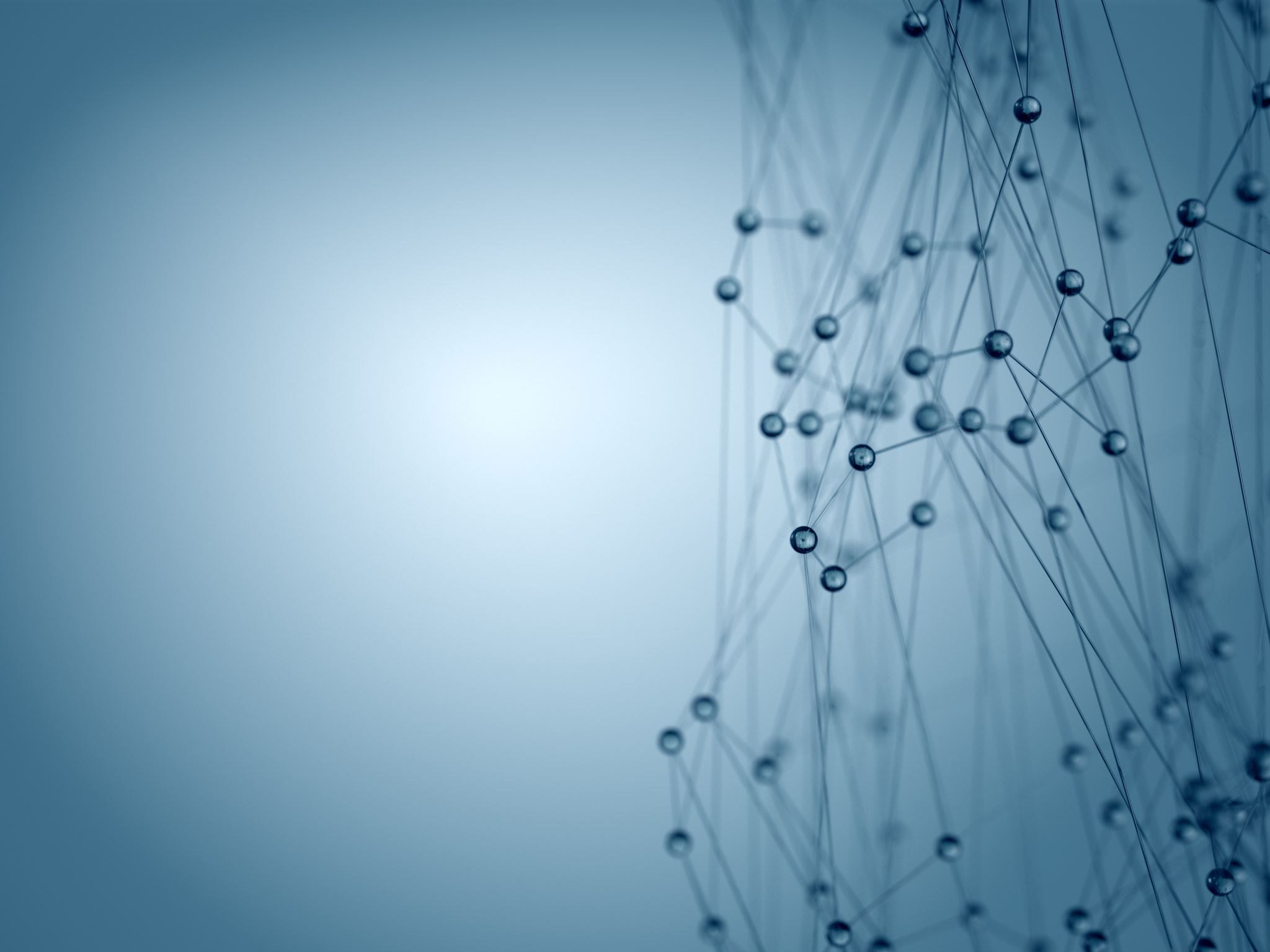 Årsplan for Malangen barnehage23-24
Mestervik og Skrållan barnehage
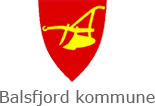 Årsplan Malangen barnehage
1
Innhold
Årsplan Malangen barnehage
2
Innhold
Årsplan Malangen barnehage
3
Hensikten med årsplanen
Alle barnehager er pålagt å skrive en årsplan. Dette følger prinsippet om at barnehagen skal være en tilrettelagt pedagogisk institusjon. I Malangen barnehager skriver vi en ny årsplan hvert år der vi gjør rede for flere av våre metoder, formål og ønsker ved vårt arbeid. Omsorg, lek, læring og danning er noe som går igjen i årsplanene fordi dette er kjerneverdier som er beskrevet i barnehagens formålsparagraf. 

Årsplan for barnehager skal henvende seg til flere brukere. Personalet skal kunne bruke årsplanen som begrunnelse for sitt arbeid og som utgangspunkt for planlegging og evaluering. Foreldre /foresatte skal bruke årsplanen for å få informasjon om innhold, markeringer, dagsrytme og organisering. Kommunen bruker blant annet årsplanen til å kontrollere at barnehagene følger opp alle lovpålagte målområder. Andre bruker barnehagens årsplan som informasjonskanal.
Årsplan Malangen barnehage
4
Kort om barnehagens drift og innhold
Malangen barnehage består av Skrållan barnehage på Mortenhals og Mestervik barnehage i boligfeltet på Mestervik. Skrållan er en 1- avdelingsbarnehage med barn i alderen 1-6 år, og Mestervik er inndelt i to avdelinger, Benjamin og Birte. Benjamin for barn i alderen 0-3 år og Birte for barn i alderen 1-6 år. Mestervik er deler av dagen sammenslått til en gruppe. Personalet rullerer mellom avdelingene. 
Selv om barnehageenheten driftes over flere bygg har vi felles pedagogisk grunnsyn, felles verdier og en del felles tradisjoner. Vi har felles personalmøter, planleggingsdager og kompetanseheving. Ledelsen i barnehagen har fast møtedag hver 4 uke.
Barnehagedriften reguleres gjennom gjeldene lovverk som barnehageloven, rammeplan for barnehage og ulike kommunale og lokale planer. Barnehagen er første trinn i utdanningsløpet og vi er egen seksjon under utdanningsdirektoratet. 
Barnehagen skal ivareta barnas behov for omsorg og lek og fremme læring og danning som grunnlag for allsidig utvikling.
Årsplan Malangen barnehage
5
Kontaktinformasjon
Mestervik
Avdeling Benjamin: 46818141 Avdeling Birte: 97909992
Skrållan: 91638642
Årsplan Malangen barnehage
6
Barnehagens organisering og ansatte
Enhetsleder
Er ansvarlig for den daglige driften av barnehagen og har det totale personalansvar. Enhetsleder skal påse at barnehagen til enhver tid oppfyller de krav loven stiller til barnehages innhold. 100% administrasjonstid. Overordnet ansvar for økonomi og budsjett. Kontorsted på Mestervik og hver mandag på Skrållan.
Assisterende styrer
Er pedagogisk og faglig ansvarlig for den daglige driften på sin avdeling. I Malangen barnehage har også ass.styrer pedagogisk lederansvar for barna i sin avdeling. De har 4 timer planleggingstid pr uke og assisterende styrer Mestervik 10% administrasjonstid.
Pedagogisk leder/e
Pedagogisk leder planlegger aktiviteter, lek, turer, mat, samlinger, fysiske aktiviteter med mer hver måned. Pedagogisk leder skal sammen med assisterende styrer, fagarbeidere og assistenter sørge for at alle barna opplever omsorg, trygghet, tid til lek, læring og danning i et både språklig og sosialt fellesskap. Pedagogisk leder skal i samarbeid med assisterende styrer planlegge aktiviteter som tar barns perspektiv inn i det vi planlegger og gjør i barnehagen. Pedagogisk leder har veiledningsansvar for pedagogiske medhjelperer.
De pedagogiske lederne, i samarbeid med ass styrer, har videre ansvar for at det daglige samarbeidet mellom hjem og barnehage fungerer godt. Har 4 timer lovbestemt planleggingstid i uka. Ingen erstatter i barnegruppa når denne tiden tas ut.
Årsplan Malangen barnehage
7
Barnehagens organisering og ansatte
Pedagogiske medhjelpere og fagarbeidere
Pedagogiske medhjelpere og fagarbeiderne skal være med å sørge for at barnehagen har et godt, trygt og stabilt miljø for barna som preges av utfordringer, lek, aktiviteter, mestringsgleder, omsorg og læring. Pedagogiske medhjelpere og fagarbeidere skal være med å planlegge barnehagens innhold i samarbeid med fagleder/pedagogisk leder.
Foreldreråd og SU
Barnehagelovens § 4 beskriver at barnehagene skal ha et foreldreråd og et samarbeidsutvalg. Både foreldrerådet og samarbeidsutvalget har som oppgave å fremme samarbeid mellom hjemmene og barnehagen. Foreldrerådet består av alle foreldrene/de foresatte til alle barna i barnehagen. Det er viktig at det finnes et forum der alle foreldre kan møtes og diskutere ønsker og behov og komme med forslag til barnehagen. Foreldrerådet velger foreldrerepresentanter til samarbeidsutvalget.
Samarbeidsutvalget skal først og fremst ivareta samarbeidet mellom barnehagen og hjemmene. Samarbeidsutvalget (SU) skal bestå av foreldre/foresatte og ansatte i barnehagen. Eier kan delta i samarbeidsutvalget etter eget ønske.
SU skal være et rådgivende, kontaktskapende og samordnende organ for alle parter som på ulike måter har et ansvar for barnehagens innhold og drift.
Årsplan Malangen barnehage
8
Foreldreråd og Samarbeidsutvalg i Malangen barnehage
Foreldreråd
Samarbeidsutvalg
Årsplan Malangen barnehage
9
Åpningstider og dagsrytme
For best mulig planlegging av dagen i forhold til aktiviteter og personale må vi vite om barnet kommer i barnehagen. Gi derfor beskjed innen 09.00 hvis barnet blir forsinket, har fri eller er blitt syk. Ved fravær melder dere det inn i Vigilo.
Skrållan
Åpent fra 07.15-16.15

07.15: Barnehagen åpner
08.30: Frokost 
09.00: Ute- eller inne-aktiviteter-klubb
10.45: Samlingsstund
11.30: Lunsj
11.30: Stell/legging/hvilestund/lek/aktiviteter
14.00: Fruktmåltid og matpakker
14.30: utetid/aktiviteter/lek
16.15 Barnehagen stenger
Kjernetiden er fra 09.00-14.30. Da gjennomfører barnehagen planlagte og spontane utflukter/aktiviteter m.m. Det er ønskelig at barna er i barnehagen innenfor kjernetida, da det kan være en vond følelse for barn å komme for seint til aktivitetene, og det er vanskeligere for barn å komme inn i lek hvis de kommer sent til barnehagedagen.
Årsplan Malangen barnehage
10
Åpningstider og dagsrytme
For best mulig planlegging av dagen i forhold til aktiviteter og personale må vi vite om barnet kommer i barnehagen. Gi derfor beskjed innen 09.00 hvis barnet blir forsinket, har fri eller er blitt syk. Ved fravær melder dere det inn i Vigilo
Mestervik
Åpent fra 07.00-16.00. 
07.00: Barnehagen åpner
08.15: Frokost
08 :45 Inne/Utetid
10.30: Samling
11.00: Lunsj
11.30: Aktiviteter/klubb/lek/
stell/soving
13:45: Frukt og mat
14.30: Utetid/aktiviteter og lek
16.00: Barnehagen stenger
Kjernetiden er fra 09.00-14.30. Da gjennomfører barnehagen planlagte og spontane utflukter/aktiviteter m.m. 
Det er ønskelig at barna er i barnehagen innenfor kjernetida, da det kan være en vond følelse for barn å komme for seint til aktivitetene, og det er vanskeligere for barn å komme inn i lek hvis de kommer sent til barnehagedagen.
Årsplan Malangen barnehage
11
Viktige elementer i vår pedagogiske jobb
Barnas grunnleggende behovGrossmann 2012
Trygghet. Føle seg beskyttet i en tilknytningsrelasjon
Forutsigbarhet. Rutiner som skaper forutsigbarhet er viktigere enn store prosjekter
Stabilitet. Stabile samspill og små grupper som opprettholdes over tid
Trygg base og holdene miljø
Tryggbase (Bolwby)
Det mest sentrale (sammen med emosjonell tilgjengelighet) innen tilknytningsteorien.
1. Den voksne er en trygg base for barnets utvikling
2. Den voksne skal utgjøre en sikker havn som barnet kan vende tilbake til dersom det opplever noe som en trussel eller fare.
Et holdende miljø (Winnicott)
Skape et holdende omsorgsmiljø der barnet opplever å bli holdt både fysisk og psykisk.
Har to hovedmål:
1.Å møte barnet med innlevelse og identifisering 
2.Å holde fysiske og psykiske krenkelser på et minimums nivå
Årsplan Malangen barnehage
12
Sykdom og fridager
Når barna blir syke, har vi ulike retningslinjer i forhold til når barna må være hjemme fra barnehagen. Vi forholder oss til FHIs retningslinjer for sykdom hos barn. 
Foreldre må gi beskjed til barnehagen så tidlig som mulig når barna er syke. Det samme gjelder for eventuelle fridager. Dersom barnet blir sykt i barnehagen ringer vi foreldrene. Det er først og fremst almenntilstanden til barnet som avgjør om det kan være i barnehagen. Barn som har feber, er lei seg, har vondt i magen, er blanke i øynene eller ikke orker å leke, er for oss signaler på at barnet ikke kommer til å få en god dag i barnehagen.
Personalet i barnehagen kan på samme måte som barna, bli syke. Det hender også at vi har fridager, feriedager eller er på kurs. Vi skal ha en god nok bemanning til enhver tid, men klarer ikke alltid å dekke opp med nok vikarer. Når det mangler personal av ulike grunner, kan det bety at vi må endre på planene våre. Det kan være dager vi ikke får gjennomført alle planene og således må utsette enkeltstående aktiviteter eller planlagte turer. 
Når/om vi i ikke har nok personale for å ivareta sikkerheten til barna i barnehagen, må vi bruke hjemsendelsesplan der vi må be foresatte holde barnet hjemme. Barnehagen  lager  oversikt over barn som  må holdes hjemme. Det kan også bli aktuelt med kortere åpningstid eller i ytterste fall må barnehagen stenge.
Årsplan Malangen barnehage
13
Litt generell informasjon
Rutiner når barn skader seg 
Dersom et barn skader seg skal personalet registrere skaden. Dette gjelder skader som kan få medisinske følger.Personalet noterer da ned hva som skjedde, hvem som var tilstede og hvilken type skade som skjedde. Hele hendelsesforløpet skal beskrives.
Bursdagsfeiring
Barna får lov til å bestemme varmmat ut i fra ei valgt liste med retter. Foreldrene trenger ikke å ta med noe til markeringen
Merking av klær 
Alt av klær og utstyr som barnet har med seg i barnehagen skal merkes med barnets navn.
Barnegruppa Mestervik
                  2023: 1 barnfra januar
                  2022: 2 barn
                  2021: 6 barn
                  2020: 5 barn
                  2019: 3 barn
                  2018: 5 barn
Barnegruppa Skrållan
                 2022: 1 barn
                 2021:2 barn
                 2020: 2 barn
                 2019: 2 barn
                 2018: 2 barn
Årsplan Malangen barnehage
14
Barnehagen skal være en pedagogisk virksomhet
En god barnehage med kvalitet bygger på ansattes kompetanse, kunnskap og grunnleggende pedagogisk holdning. Barnehageansattes pedagogiske arbeid med barna starter fra det øyeblikket man går inn døra i barnehagen og avsluttes når du forlater. I disse timene er den ansatte; rollemodell, veileder, omsorgsperson, lærer og organisator m.m. Arbeidet i barnehagen er omfattende og komplekst.
Barnehagen skal være en pedagogisk virksomhet som skal planlegges og vurderes. Barn og foreldre har rett til medvirkning i disse prosessene. Målet med barnehagen som pedagogisk virksomhet, er å gi barna et tilrettelagt tilbud i tråd med barnehageloven og rammeplanen. 
Barnehagens mandat ligger forankret i formålsparagrafen i lov om barnehager. I den ligger et krav om hva som er barnehagens oppdrag. For å utføre disse kravene i praksis, kreves det kompetente og kunnskapsrike medarbeidere. 
Barnehagens formålsparagraf er omfattende og viser til barns grunnleggende behov for omsorg og lek, samtidig som den formidler barnehagen som en institusjon som skal fremme danning og læring på en slik måte at barna kan få utvikle hele seg på en god måte. Med bakgrunn i denne erkjennelse må alle som skal jobbe i barnehage tenke igjennom hvilke grunnleggende verdier og holdninger de har. 
Det er avgjørende å reflektere over hvordan disse verdiene kommer til syne i arbeid, samt vurdere om disse er forenelige med de verdier og holdninger barnehagen jobber ut i fra. Det er personalet som har ansvar for barnas psykososiale miljø noe som igjen påvirker barnas leke, dannings – og læremiljø. Dette er også arbeid som foresatte må være bevisste på for eksempel hvordan snakker man om andre barn/ansatte i barnehagen.
Det er personalets ansvar å gjøre de nødvendige tiltak i tråd med vårt verdisyn og lovverk for at barnas miljø skal være best mulig for hvert enkelt barn til enhver tid.
Årsplan Malangen barnehage
15
Pedagogisk grunnsyn i Malangen barnehage
Barna skal: 
Gjennom lek erfare glede, vennskap og frihet
Utvikle empati og evne til tilgivelse
Utvikle et godt selvbilde og egenverd
Utvikle sosiale ferdigheter
Alle skal oppleve tilhørighet i fellesskapet
Utvikle toleranse og respekt for mangfoldet i samfunnet
Med Pedagogisk grunnsyn menes den virkelighetsoppfatningen, de kunnskaper, verdier og holdninger som ligger til grunn for den pedagogiske virksomhet. Autoritativ voksen: Voksenstilen skal utgjøre en viktig del av barnehagens pedagogiske plattform og de ansattes felles forståelse. Det går ut på at de voksne utøver sitt yrke i en dynamisk kombinasjon av varm relasjonsbygging til barnet og utøving av en tydelig voksenstil når det gjelder å sette krav og grenser (Kompetanseløft i barnehagen, Pål Roland 2014).
Ansatte skal:
Skal være varme og grensesettende voksne som skaper trygge barn i barnehagen.
Skal jobbe ut i fra at hvert barn er ulike individer med forskjellige behov.
Skal legge til rette for felles opplevelser som skaper tilhørighet for alle i barnegruppa.
Skal være bevisst sin rolle for å få et inkluderende miljø i barne- og personalgruppa.
Skal støtte barna i å møte motgang og håndtere utfordringer
Gjennom varm relasjonsbygging skal ansatte etablere autoritativ voksenstil.
Årsplan Malangen barnehage
16
Omsorg
Å sette realistiske krav og grenser er en måte å vise omsorg på. Å gi barna nødvendig verktøy for å takle motgang , er en viktig del av omsorgsrollen. De grensene vi setter skal være beskyttende ovenfor barna, men samtidig ønsker vi at barna skal oppleve muligheter til å utfolde seg. 
Vi jobber mye med å skape et godt og trygt fysisk miljø både ute og inne, som skal by barna på både utfordringer samt mestringsopplevelser. Vi ønsker at vårt miljø skal gi barna inspirasjon til utfoldelse. 
Vi viser også omsorg ved å hjelpe barna med å finne gode løsninger når de kommer i konflikter. 
Vi legger vekt på at alle barna i Malangen barnehage skal få møte ansatte de kjenner og vite at vil dem vel.
Relasjoner
Relasjonsbygging mellom barn-barn og voksne-barn har avgjørende betydning for at samspillet i barnehagen skal fungere. Relasjonsbygging er grunnpilaren for at personalet skal kunne veilede og støtte barna i deres utvikling. Ved at vi har et utgangspunkt i gode relasjoner med barna, legger vi til rette for at arbeidet med veiledning og sosialt samspill blir lettere.

Arbeidet med relasjonene mellom ansatte og barn og barna imellom er sentralt for å utvikle og sikre barna et godt psykososialt barnehagemiljø. 

Personalet skal vise respekt for enkeltbarnet samtidig som de arbeider aktivt for at hvert av barna skal oppleve tilhørighet i et positivt fellesskap. 

Barn har behov for å bli sett, hørt og bekreftet. Oppmerksomhet fra kompetente, varme, tilstedeværende voksne er en forutsetning for barns trivsel i barnehagen
Årsplan Malangen barnehage
17
Lek
Vi anser leken som viktig for barnets helhetlige utvikling (Öhman, 2012)
I barnehagen jobber vi for at barna skal ha gode relasjoner med hverandre. Det er gjennom gode relasjoner barna opplever samspill, lek, glede og mestring. Barnehagen skal ha lekemiljøer som gir alle barn rom og muligheter for å være den beste versjonene av seg selv i lek og samspill med andre barn. Gjennom leken utvikler barna sine samarbeidsevner og språkferdigheter, samt at de får bearbeidet sine følelser og opplevelser fra egen hverdag. 
Personalet i Malangen barnehage ser viktigheten med at alle barn erfarer og mestrer lek. Ved å ha gode ferdigheter i leken, oppnår barnet god sosial kompetanse og gjennom dette positive relasjoner til andre mennesker.
Gjennom barnehagedagen legger vi til rette for mye tid til god lek, både barnestyrt og lekegrupper ledet av personalet. Vi ønsker å observere barna i lek med et åpent blikk, slik at vi kan veilede, tilrettelegge og hjelpe barn i leken. 
Vi skal ta leken på alvor, la barna leke, skjerme leken og verdsette den!
Leken har en sentral plass i barnehagen og lekens egenverdi skal anerkjennes (Rammeplan, 2017, s. 20)
Barnehagens  viktigste sosialiseringsarena er leken 
(Rammeplan, 2017, s. 40)
Årsplan Malangen barnehage
18
Danning
Barnehagen skal støtte barna i å forholde seg prøvende og nysgjerrig til omverdenen og bidra til å legge grunnlag for modig, selvstendig og ansvarlig deltakelse i demokratiske fellesskap. Danning er et begrep som beskriver formingen av menneskets personlighet, oppførsel og moral. 
Barnehagen skal bidra til at barna kan forstå felles verdier og normer som er viktige for fellesskapet. Det handler om å skape et leke og læringsmiljø som setter barna i stand til å tenke selv, søke kunnskap, reflektere og vurdere ulike situasjoner, stille spørsmål og yte motstand på egne og andre vegne. Det er en prosess som skjer innenfra uten bestemt mål.
Barnehagen skal fremme samhold og solidaritet samtidig som individuelle uttrykk og handlinger skal verdsettes og følges opp.
Barnehagen skal bidra til at barna kan forstå felles verdier og normer som er viktige for fellesskapet (Udir)
Utfordre barnas tenkning og invitere dem inn i utforskende samtaler (Udir)
Årsplan Malangen barnehage
19
Barns rett til medvirkning
Medvirkning er noe som skjer gjennom aktiv handling og som vil uttrykkes gjennom måten vi kommuniserer med verden rundt oss på. I vårt samspill med barna er det viktig at barna får lov til å bruke sine egne erfaringer og kunnskaper, at vi voksne motiverer barna til å komme med ideer og forslag, samt bygger opp under barnas nysgjerrighet. I møte med våre planlagte og varierte aktiviteter, dannes grunnlag for at barn og voksne kan møtes med en likeverdig mulighet til å ta seg selv i bruk i møte med den andre. Å medvirke kan også sees på som en plikt til å være aktivt handlende, og ikke bare som en rettighet.
Retten til å medvirke er således ikke en motsetning til å planlegge barnehagens innhold i tråd med rammeplanens fagområder eller igangsetting av prosjekt- eller temaarbeid. For retten til medvirkning må også sees i lys av de regler og rutiner som sammenføyer barnehagen.
Vi har en ramme for aktiviteter og temaer, men følger barns interesse og kan endre månedens aktiviteter etter hva barna er opptatt av. Vi oppfordrer foreldrene til å lese månedsplanene og evalueringene nøye for å se hva barna har fått erfaring med i måneden som har gått.
Oppfordring
Les månedsplanen og evalueringene
Barnas rett til medvirkning
Å medvirke er ikke det samme som å bestemme
Årsplan Malangen barnehage
20
Læringsmiljøprosjektet 2023-25
Mål : 
Alle barn og elever opplever å få et godt tilpasset og inkluderende tilbud i barnehage og skole.
Alle barn og unge skal få mulighet til utvikling, mestring, læring og trivsel - uavhengig av sine forutsetninger.
Barnehager, skoler, pp-tjenesten og andre i laget rundt barnet og eleven må jobbe sammen for å skape et inkluderende fellesskap.
Personalet gjennomgår kompetanseheving for å utvikle og sikre et likeverdig tilbud for alle barn. Dette barnehageåret jobber vi med autortitativ voksenstil  og har som mål at alle ansatte skal  kunne utøve det i praksis i møte med barn, foresatte og kollegaer. Vi leser teori og vil følge enkelte forelesninger via læringsmiljøprosjektet som 2 barnehager og 1 skole i kommunen skal delta på. Vi bruker personalmøter og planleggingsdager  til dette.
Årsplan Malangen barnehage
21
Trafikksikkerhet i barnehagen
Balsfjord kommune er en trafikksikker kommune og har forpliktet oss til å gi barn god og hensiktsmessig trafikkopplæring.
Trafikkopplæring i barnehagen og samarbeid barnehage-hjem
I barnehagen:
Barna får opplevelser og erfaringer om trafikkregler for fotgjengere, hvordan sansene brukes i trafikken, bruk av bilbelte, sykkelhjelm og refleks.
Barnehage-hjem:
Barnehagen har rutiner for å ivareta barnas sikkerhet ved barnehagens parkeringsplass og port som gjennomgås årlig med foresatte og ansatte.
Barnehagen påvirker foresatte til å sikre barna på vei til og fra barnehage.
Trafikksikkerhet og trafikkopplæring er et årlig tema på foreldremøter.
Årsplan Malangen barnehage
22
Vurdering, refleksjon og kompetanseheving
Barnehagen skal jevnlig vurdere det pedagogiske arbeidet. Det betyr at det pedagogiske arbeidet skal beskrives, analyseres og fortolkes ut fra barnehagens planer, barnehageloven og rammeplanen. Hovedformålet med vurderingsarbeidet er å sikre at alle barn får et tilbud i tråd med barnehageloven og rammeplanen.
Vurderingsarbeidet skal bygge på refleksjoner som hele personalgruppen er involvert i. Felles refleksjoner over det pedagogiske arbeidet kan gi personalet et utgangspunkt for videre planlegging og gjennomføring. Det kan også bidra til en åpen diskusjon om barnehagens formål, innhold og oppgaver. Faglige og etiske problemstillinger skal inngå i vurderingsarbeidet. På denne måten kan personalet lære av egen praksis og bidra til å utvikle barnehagen som pedagogisk virksomhet.
Kunnskap om barnegruppens og enkeltbarns trivsel og allsidige utvikling er viktig for å gi alle barn et tilrettelagt tilbud i tråd med barnehageloven og rammeplanen. Barnets trivsel og allsidige utvikling skal derfor observeres og vurderes fortløpende, med utgangspunkt i barnets individuelle forutsetninger og kunnskap om barns utvikling og behov. Barnets erfaringer og synspunkter skal inngå i vurderingsgrunnlaget.
I Malangen barnehage bruker vi planleggingsmøter og personalmøter etter åpningstid og planleggingsdager til vurdering,  refleksjonsarbeid og kompetanseheving.
Årsplan Malangen barnehage
23
Planleggingsdager Malangen Barnehage 2023/24
Hvorfor har barnehagen planleggingsdager? 
I en barnehage er barna til stede gjennom hele arbeidstida til personalet. Det betyr at det er ingen samarbeidstid der hele personalgruppen er samlet i arbeidstiden. Planleggingsdagene er derfor avgjørende for felles diskusjoner, refleksjoner, informasjon, planlegging og evaluering. Planleggingsdagene har ulike tema knyttet til barnehagens innhold, pedagogikk og omsorg. Noen planleggingsdager benyttes til felles kompetanseheving for personalet. Det kan være felles kurs som er organisert for flere barnehager samlet, eller hvor eksterne kursholdere skal holde opplæring for personalet. Det hender også at en planleggingsdag brukes til praktisk arbeid med noe som senere skal brukes i det pedagogiske arbeidet med barna.
Foresatte skal ha beskjed om gjennomføring av planleggingsdag minst 14. dager i forveien. 
Vi prøver så langt det lar seg gjøre å legge disse på dager der også skolen/elevene har fri.
Planleggingsdager i 2023/24
15 august
16 august Skrållan
2 januar
10 mai

1 dag ikke fastsatt Skrållan
2 dager ikke fastsatt Mestervik
Årsplan Malangen barnehage
24
Foreldresamtaler, foreldremøter og foreldresamarbeid
Vi tilbyr 2 foreldresamtaler i året der den på våren er obligatorisk. Med ønske fra foreldre eller barnehage utfører vi også samtaler på høsten.
Vi bruker alle med skjema for å sikre at alle de grunnleggende utviklingsområdene er dekket.
I foreldresamtalene vil vi i samarbeide med dere foreldre ha samtale om hvordan vi sammen kan legge til rette for best mulig utvikling for barnet.
Er det noe dere ønsker veiledning på som har med barnets utvikling, oppdragelse, samarbeid med barnehagen osv så ta kontakt med oss  Vi ønsker et godt samarbeid for barnets beste.
Vi organiserer 2 foreldremøter i året hvor vi tar opp aktuelle temaer som har med barndom, oppdragelse, danning og barnas utvikling. Vi ser på foreldremøtene som svært viktig der vi sammen kan skape et godt barnehage- og nærmiljø.
Ønsker du samtale eller veiledning utenom de planlagte så 
ta kontakt med oss
2 Foreldresamtaler
1 obligatorisk på våren og 1 er valgfri
Årsplan Malangen barnehage
25
Progresjonsplan
Kommunikasjon, språk og tekst
Årsplan Malangen barnehage
26
Progresjonsplan
Kropp, bevegelse, mat og helse
Årsplan Malangen barnehage
27
Progresjonsplan
Kunst, kultur og kreativitet
Årsplan Malangen barnehage
28
Progresjonsplan
Natur, miljø og teknikk
Årsplan Malangen barnehage
29
Progresjonsplan
Etikk, religion og filiosofi
Årsplan Malangen barnehage
30
Progresjonsplan
Nærmiljø og samfunn
Årsplan Malangen barnehage
31
Progresjonsplan
Antall, rom og form
Årsplan Malangen barnehage
32
Årshjul Mestervik
Årsplan Malangen barnehage
33
Årshjul Mestervik
Årsplan Malangen barnehage
34
Årshjul Skrållan
Årsplan Malangen barnehage
35
Årshjul Skrållan
Årsplan Malangen barnehage
36